Изменения законодательства
Трудовой кодекс РФ
Федеральный закон от 18.06.2017 г. № 125-ФЗ
Статья 93. Неполное рабочее время

 




- без ограничения срока
- на определённый срок 

Когда работодатель обязан - устанавливается на удобный для работника срок, но не более чем на период наличия соответствующих обстоятельств
неполный рабочий день (смена), 
либо неполная рабочая неделя
одновременно неполный рабочий день (смена), 
неполная рабочая неделя
Трудовой кодекс РФ
Федеральный закон от 18.06.2017 г. № 125-ФЗ
Статья 101. Ненормированный рабочий день

 



 
Статья 108. Перерывы для отдыха и питания
 
в ПВТР или ТД: t раб. < 4 час. => перерыв может не устанавливаться

Статья 152. Оплата сверхурочной работы
 
Работа в выходные и праздничные дни сверх нормы, компенсированная по ст. 153 (2-я оплата или отгул с 1 оплатой) не оплачивается доп. как сверхурочная
Неполная рабочая неделя
Полный рабочий день (смена)
Статья 153. Оплата труда в выходные и нерабочие праздничные дни
 
Оплата в повышенном размере производится всем работникам 
Если на эти дни приходится часть рабочего дня (смены), в повышенном размере 
оплачиваются часы, фактически 
отработанные в выходной или 
нерабочий праздничный день 
(0 - 24 ч.)
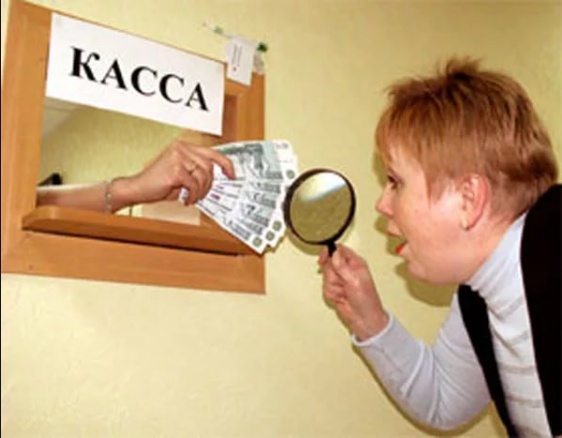 Федеральный закон от 29 июля 2017 г. N 255-ФЗ(вступает в силу с 01.09.2017 г.)
Дополнена статья 5

Изменения в ТК РФ:
- осуществляются отдельными 
федеральными законами
- не могут быть включены в 
тексты федеральных законов, 
изменяющих другие законодательные акты
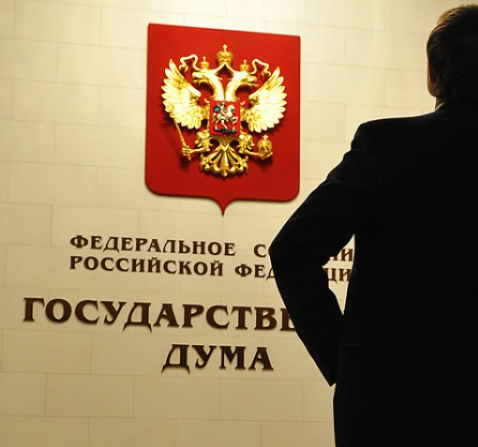 Федеральный закон от 1 июля 2017 г. N 132-ФЗ(вступает в силу с 01.01.2018 г.)
Статья 81 дополнена частью 7:
Сведения о применении к работнику дисциплинарного взыскания в виде увольнения 
в связи с утратой доверия 
включаются работодателем
в реестр лиц, уволенных
в связи с утратой доверия, 
предусмотренный ст. 15 
Федерального закона 
«О противодействии 
коррупции».
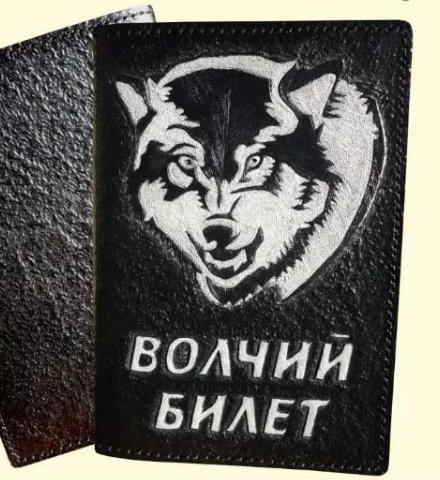 Должностные обязанности
Письмо Минобрнауки РФ от 28.06.2017 г. № 08-ПГ-МОН-23235 О правовых документах для разработки должностной инструкции музыкального руководителя образовательного учреждения
ДИ музыкального руководителя ОУ = «Квал. хар-ки должностей работников образования» ЕКС, утв. приказом Минздравсоцразвития России от 26.08.2010 г.

Письмо Минтруда РФ от 6.06.2017 г. № 14-2/10/В-4361 О внедрении ПС и приведении наименований должностей в соответствии с требованиями ФЗ от 29.12.2012 г. № 273-ФЗ «Об образовании в РФ»
Приведение наименования должностей организаций соц.обслуживания в соответствие с требованиями закона, изменение в связи с этим трудовой функции работника - не основание для корректировки условий трудового договора в связи с уточнением организационных или технологических условий труда.
Внедрение профстандарта - не основание для изменения условий ТД в пор. ст. 74 ТК РФ. Необоснованное снижение зарплаты недопустимо.
Образование
Письмо Минобрнауки РФ от 2.06.2017 г. № ТС-134/08 «О календаре образовательных событий на 2017/18 учебный год»
Составлен Календарь образовательных событий на 2017/18 уч. год
Постановление Правительства РФ от 29.06.2017 г. № 772 «О внесении изменения в постановление Правительства Российской Федерации от 17 декабря 2013 г. N 1177»
С 1 июля 2017 г. д.б. вступить в силу требование к году выпуска автобусов для организованной перевозки детей (срок эксплуатации не более 10 лет), перенесено на 1 января 2018 г.
Письмо Минобрнауки РФ от 31.05.2017 г. № 08-1063 «О проведении конкурса»
Всероссийский конкурс педагогического мастерства «История в школе: традиции и новации». Участники - учителя истории общеобр. учр. с пед. стажем не менее 3 лет. Заявки - с 5.06. по 5.09.2017 г. Церемония награждения – 5.10.2017 г. в Москве.
Ведомственные награды
Письмо Министерства образования и науки РФ от 19.05.2017 г. N ОВ-344/12 «О ведомственных наградах»
Золотой знак отличия МОН РФ - ведомственная награда, дающая право на присвоение звания «Ветеран труда». Но награжденные до 1.07.2016 г. ранее установленными ведомственными наградами МОН, при наличии необходимого стажа работы также имеют право на присвоение звания «Ветеран труда».
Приказ Минобрнауки РФ от 19.06.2017 г. № 567 «О внесении изменений в приказ МОН РФ от 26.09.2016 г. № 1223 «О ведомственных наградах МОН РФ»

БЛАГОДАРНОСТЬ

ЗОЛОТОЙ ЗНАК ОТЛИЧИЯ МОН РФ
Отдых и оздоровление детей
Письмо МОН РФ от 1.06.2017 г. № ВК-1463/09 «О перечне нормативных правовых актов в сфере организации отдыха и оздоровления детей»
Список основных (90) НПА для руководства при организации отдыха и оздоровления детей (Законы об основных гарантиях прав ребенка, об образовании, профстандарты, техрегламенты и др.)
Приказ МОН РФ от 13.07.2017 г. № 656 «Об утверждении примерных положений об организациях отдыха детей и их оздоровления»  Утв. Примерные положения:
- об организациях отдыха детей и их оздоровления сезонного действия или круглогодичного действия;
- о лагерях, организованных ОО, осуществляющими организацию отдыха и оздоровления обучающихся в каникулярное время (с круглосуточным или дневным пребыванием);
- о детских лагерях: труда и отдыха; палаточного типа; специализированных (профильных); тематической направленности
Поступают вопросы: перерасчёт пенсии – в связи с уходом за детьми
ФЗ «О трудовых пенсиях»:
 п. 3 ст. 11. В стаж - период ухода одного из родителей за каждым ребенком до достижения им возраста 1,5 лет, но не более чем 4,5 лет (до 01.01.2014 – 3 г.)
 ФЗ «О страховой пенсии» (с 01.01.2015 г.)
 п. 3 ч. 1 ст. 12. В стаж - период ухода одного из родителей за каждым ребенком до 1,5 лет, но не более 6 лет в общей сложности;
 ч. 12 ст. 15. Коэффициент за полный календарный год:
1,8 - период ухода за 1 ребенком;
3,6 - периода ухода за 2 ребенком;
5,4 - периода ухода за 3 или 4 ребенком.
Если периоды ухода совпадают по времени, коэффициент за полный кал. год определяется как сумма коэффициентов.

Инф. на сайте ПФ:
http://www.pfrf.ru/branches/altaikr/news~2017/07/13/138968
РТП – 2017.2
РТП - 2017
Устав Профсоюза
Статья 21. Профсоюзный комитет
………………..

2. Профсоюзный комитет:
…………………
2.4. Осуществляет профсоюзный контроль за соблюдением работодателем и его представителями трудового законодательства и иных нормативных правовых актов, содержащих нормы трудового права.
………………….
2.7. Выдвигает и направляет работодателям или их представителям требования ……
…………………
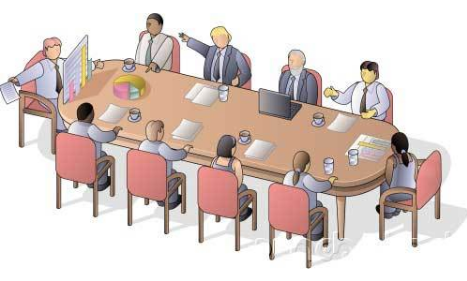 РТП - 2017
РТП - 2017
РТП - 2017
РТП - 2017
РТП - 2017
РТП - 2017
Просьба – уточнить наличие удостоверений у внештатных правовых инспекторов труда.

Подать информацию о ВПИТ, у которых их нет, с фотографией (размеры – 3 х 4 см.)